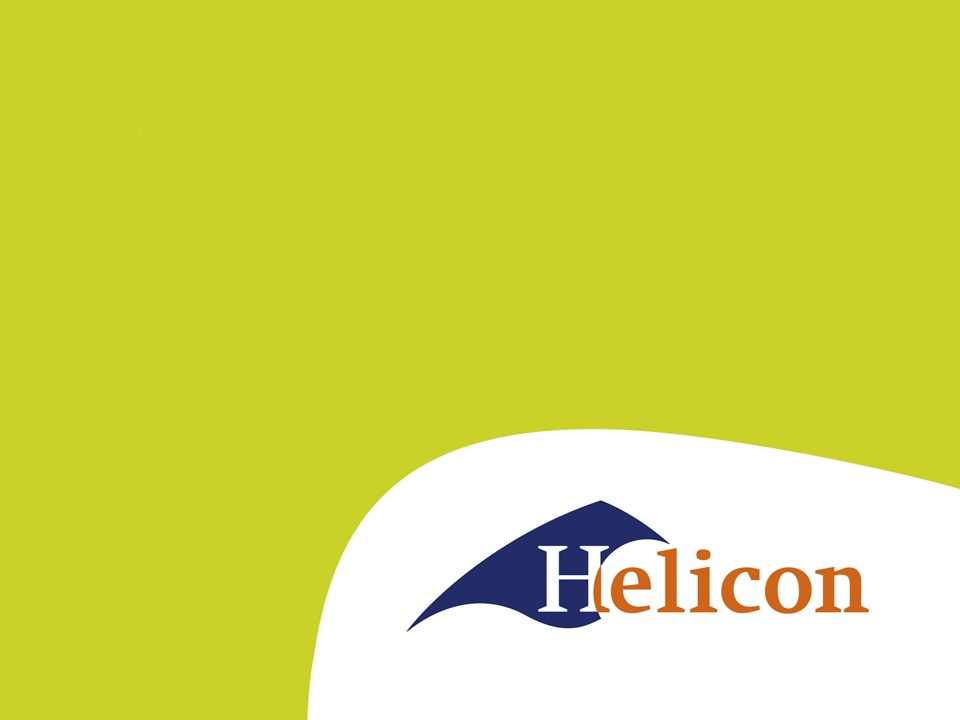 LG41 IBS1.2 De bodem als basis
Onderdeel tarief berekenen – les 1
Wat gaan we vandaag doen?
In dit IBS:
Tariefberekening afmaken
Begin maken saldobegroting
Vandaag
Bespreken opdracht vorige les.
Uitleg opdracht IBS 1.2
Verder met variabele kosten tariefberekening
Opdracht tariefberekening
Aanschafwaarde – restwaarde
	economische levensduur
2. Aanschafwaarde + restwaarde     x rentevoet 
		     2
3. Echt alleen de uren aan onderhoud
4. Grond, gebouwen
5. Wettelijke Aansprakelijkheid. Schade aan derden
6. 12,6% van de aanschafwaarde
Opdracht tariefberekening
7. 20 liter
8. 20 x €1,1 = €22,- per uur
9. 10% van €22 = €2,20
10. Let op per jaar en per uur

11. Totale vaste kosten per jaar / gebruiksuren + totale variabele kosten per uur

12. Aanschafwaarde x 0,7^3
Tariefberekening
Variabele kosten

Brandstof
Smeermiddelen
Arbeid
Brandstof
Waar hangt het verbruik van een trekker of machine van af?
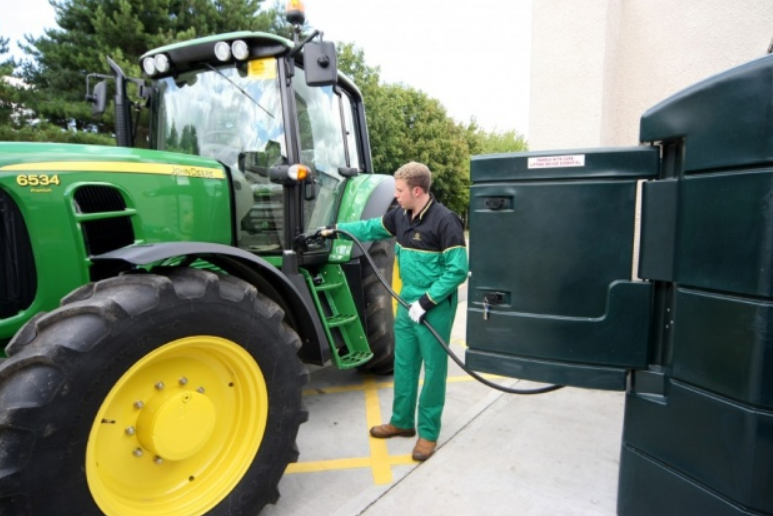 Brandstof
Gemiddelde schatting

Aantal Kw x belastingspercentage
		       4

Trekker 2-wielaangedreven: 60%
Trekker 4-wielaangedreven: 70%
Zelfrijder: 80%

Alleen gebruiken als je het zelf niet weet
Smeermiddelen
Aan oliën en vetten wordt meestal 10% van de kosten aan diesel gerekend.

Ook hier: als je een preciezer getal hebt is dat beter!
Vervolg
Maak de opgaven 24 t/m 28
Dat was ‘m!
Dagge bedankt zijt, da witte.